Bienvenue !
12 Janvier 2025
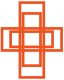 Paroisse St Michel
Entrée: Dieu nous accueille en sa maison 1/3
Dieu nous accueille en sa maison
Dieu nous invite à son festin : 
Jour d’allégresse et jour de joie ! 
Alléluia ! 

1- Ô quelle joie quand on m’a dit :
« Approchons-nous de sa maison
Dans la cité du Dieu vivant ! »
Entrée: Dieu nous accueille en sa maison 2/3
Dieu nous accueille en sa maison
Dieu nous invite à son festin : 
Jour d’allégresse et jour de joie ! 
Alléluia ! 

2- Jérusalem, réjouis-toi
Car le Seigneur est avec toi : 
pour ton bonheur il t’a choisie.
Entrée: Dieu nous accueille en sa maison 3/3
Dieu nous accueille en sa maison
Dieu nous invite à son festin : 
Jour d’allégresse et jour de joie ! 
Alléluia ! 

3- Criez de joie pour notre Dieu
Chantez pour lui, car il est bon
car éternel est son amour.
Prière pénitentielle
Je confesse à Dieu tout puissant, Je reconnais devant vous, frères et sœurs, que j'ai péché, en pensée, en parole, par action et par omission. Oui, j'ai vraiment péché. C'est pourquoi je supplie la Bienheureuse Vierge Marie, les anges et tous les saints, et vous aussi, frères et sœurs , de prier pour moi le Seigneur notre Dieu.
Kyrie: Jésus Berger de toute humanité
Jésus, Berger de toute humanité, tu es venu chercher ceux qui étaient perdus.

Prends pitié de nous, fais-nous revenir, fais revenir a toi. Prends pitié de nous

2. Jésus, Berger de toute humanité, tu es venu guérir ceux qui étaient malades.
3. Jésus, Berger de toute humanité, tu es venu sauver ceux qui étaient pécheurs
Gloria:  Gloire  à Dieu dans le ciel(1/2)
Gloire à Dieu dans le ciel ! 
Grande paix sur la terre ! 

Nous te louons, nous te bénissons, nous t'adorons ! Nous te glorifions, nous te rendons grâce pour ton immense gloire
Gloria:  Gloire  à Dieu dans le ciel(2/3)
Gloire à Dieu dans le ciel ! 
Grande paix sur la terre ! 

2. Seigneur Dieu, le roi du ciel, le Père tout-puissant ! 
Seigneur Dieu, agneau de Dieu, le Fils du Père !
Gloria: Gloire  à Dieu dans le ciel (3/3)
Gloire à Dieu dans le ciel ! 
Grande paix sur la terre ! 

3. Le seul saint, le seul Seigneur, le seul Très-Haut ! Jésus Christ, avec l'Esprit, dans la gloire du Père !
LITURGIE DE LA PAROLE
Première lecture 
« La gloire du Seigneur se révélera, et tout être de chair verra » (Is 40, 1-5.9-11)

Psaume : (Ps 103 (104), 1c-3a, 3bc-4, 24-25, 27-28, 29-30)

		R/ Bénis le Seigneur, ô mon âme ;                                                     Seigneur mon Dieu, tu es si grand ! (Ps 103, 1)
Deuxième lecture
« Par le bain du baptême, Dieu nous a fait renaître et nous a renouvelés dans l’Esprit Saint » (Tt 2, 11-14 ; 3, 4-7)
LITURGIE DE LA PAROLE
Alleluia
Alléluia. Alléluia.
Voici venir un plus fort que moi,proclame Jean Baptiste ;c’est lui qui vous baptiseradans l’Esprit Saint et le feu.Alléluia. Alléluia ! (cf. Lc 3, 16) 


Évangile 
« Comme Jésus priait, après avoir été baptisé, le ciel s’ouvrit » (Lc 3, 15-16.21-22)
PROFESSION DE FOI: CREDO
Je crois en Dieu, le Père tout-puissant, créateur du ciel et de la terre; 
et en Jésus-Christ, son Fils unique, notre Seigneur, 
qui a été conçu du Saint-Esprit, est né de la Vierge Marie, 
a souffert sous Ponce Pilate, a été crucifié, est mort et a été enseveli, 
est descendu aux enfers, le troisième jour, est ressuscité des morts, 
est monté aux cieux, est assis à la droite de Dieu 
le Père tout-puissant, d’où il viendra juger les vivants et les morts. 
Je crois en l’Esprit-Saint, à la sainte Eglise catholique,
à la communion des saints, à la rémission des péchés,
à la résurrection de la chair, à la vie éternelle.Amen
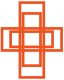 Prière Universelle
Sur de ton amour et forts de notre foi, seigneur nous te prions.
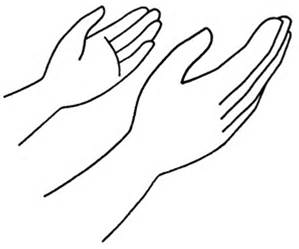 Offertoire
Flute et piano
Prière sur les offrandes
Le célébrant dit:
Priez, frères et soeurs: que mon sacrifice, qui est aussi le vôtre, soit agréable à Dieu le Père Tout-puissant

Le peuple se lève et répond:
“Que le Seigneur reçoive de vos mains ce sacrifice à la louange et à a gloire de son nom, pour notre bien et celui de toute l’Eglise.”
Sanctus: Louange eucharistique
SAINT LE SEIGNEUR DE L'UNIVERS,SAINT LE TRES-HAUT, LE DIEU DE GLOIRE,SAINT JESUS-CHRIST, BERGER DE PAIX,L'EMMANUEL DANS NOTRE HISTOIRE !

1. Le ciel et la terre sont remplis de ta Gloire.
Hosanna,  au plus haut des cieux !

2. Béni soit celui qui vient au nom du Seigneur,
Hosanna au plus haut des cieux !
Prière eucharistique, acclamation du mystère de la foi
Le célébrant dit:
Il est grand le mystère de la foi

Le peuple  répond:

“Nous annonçons ta mort, Seigneur Jésus, nous proclamons ta réssurection, nous attendons ta venue dans la gloire”
Notre Père qui es aux cieux, 
que ton Nom soit sanctifié, que ton règne vienne;
Que ta volonté soit faite, sur la terre comme au ciel. Donne-nous aujourd’hui notre pain de ce jour,Pardonne-nous nos offenses, comme nous pardonnons aussi à ceux qui nous ont offensés. 
Ne nous laisse pas entrer en tentation,Mais délivre-nous du mal.
Car c’est a Toi, qu’appartiennent le règne la puissance et la gloire, pour les siècles des siècles, 
Amen.
Agneau de Dieu: Messe du Peuple de Dieu
Agneau de Dieu qui enlève le péché du monde, prends pitié de nous , 
prends pitié de nous. (bis)

Agneau de Dieu qui enlève le péché du monde, donne-nous la paix , 
donne-nous la paix.
Nous souhaitons vous rappeler que seules les personnes ayant fait leur première communion sont autorisées à communier. Dans le cas contraire, vous êtes invités à vous présenter les bras croisés sur le torse pour recevoir une bénédiction.
 
友情提示：只有己经初领圣体的基督徒教友才可以领受圣体。如果您这没有初领圣体，您可以双手交叉成 X 形，置于胸前，前往接受祝福。
 
Please be reminded that only baptized christians who have received First Holy Communion may receive Holy Communion. If you have not received First Holy Communion, you may approach the alter with your hands folded across the chest in an X in order to receive a blessing.
Communion: Tu fais ta demeure en nous Seigneur (1/3)
Tu es là présent, livré pour nous.Toi le tout-petit, le serviteur.Toi, le Tout-Puissant, humblement tu t’abaisses.Tu fais ta demeure en nous Seigneur.1. Le pain que nous mangeons, le vin que nous buvons,C’est ton corps et ton sang !Tu nous livres ta vie, tu nous ouvres ton cœur,Tu fais ta demeure en nous Seigneur.
[Speaker Notes: GGGGG]
Communion: Tu fais ta demeure en nous Seigneur (2/3)
Tu es là présent, livré pour nous.Toi le tout-petit, le serviteur.Toi, le Tout-Puissant, humblement tu t’abaisses.Tu fais ta demeure en nous Seigneur.
2. Par le don de ta vie, tu désires aujourd’huiReposer en nos cœurs !Brûlés de charité, assoiffés d’être aimés,Tu fais ta demeure en nous Seigneur
[Speaker Notes: GGGGG]
Communion: nous T’avons reconnu, Seigneur (3/3)
Tu es là présent, livré pour nous.Toi le tout-petit, le serviteur.Toi, le Tout-Puissant, humblement tu t’abaisses.Tu fais ta demeure en nous Seigneur.
3. Unis à ton Amour, tu nous veux pour toujoursOstensoirs du Sauveur !En notre humanité, tu rejoins l’égaré,Tu fais ta demeure en nous Seigneur.
[Speaker Notes: GGGGG]
Sortie: Psaume de la création (1/3)
Par les cieux devant toi, splendeur et majesté, par l’infiniment grand, l’infiniment petit, et par le firmament, ton manteau étoilé, et par frère soleil je veux crier …
R/ Mon Dieu ! tu es grand, tu es beau, Dieu vivant, Dieu très haut, tu es le Dieu d'amour ! 
Mon Dieu, tu es grand, tu es beau, Dieu vivant, Dieu très haut, Dieu présent en toute création.
Sortie: Psaume de la création (2/3)
2. Par tous les océans et par toutes les mers, par tous les continents et par l'eau des rivières, par le feu qui te dit comme un buisson ardent et par l'aile du vent je veux crier … 
R/ Mon Dieu ! tu es grand, tu es beau, Dieu vivant, Dieu très haut, tu es le Dieu d'amour ! 
Mon Dieu, tu es grand, tu es beau, Dieu vivant, Dieu très haut, Dieu présent en toute création.
Sortie: Psaume de la création (3/3)
3. Par toutes les montagnes et toutes les vallées, par l'ombre des forêts et les fleurs des champs, par les bourgeons des arbres et l'herbe des prairies, par le blé en épis je veux crier... 
R/ Mon Dieu ! tu es grand, tu es beau, Dieu vivant, Dieu très haut, tu es le Dieu d'amour ! 
Mon Dieu, tu es grand, tu es beau, Dieu vivant, Dieu très haut, Dieu présent en toute création.
Bon dimanche à tous !
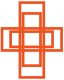 Paroisse St Michel